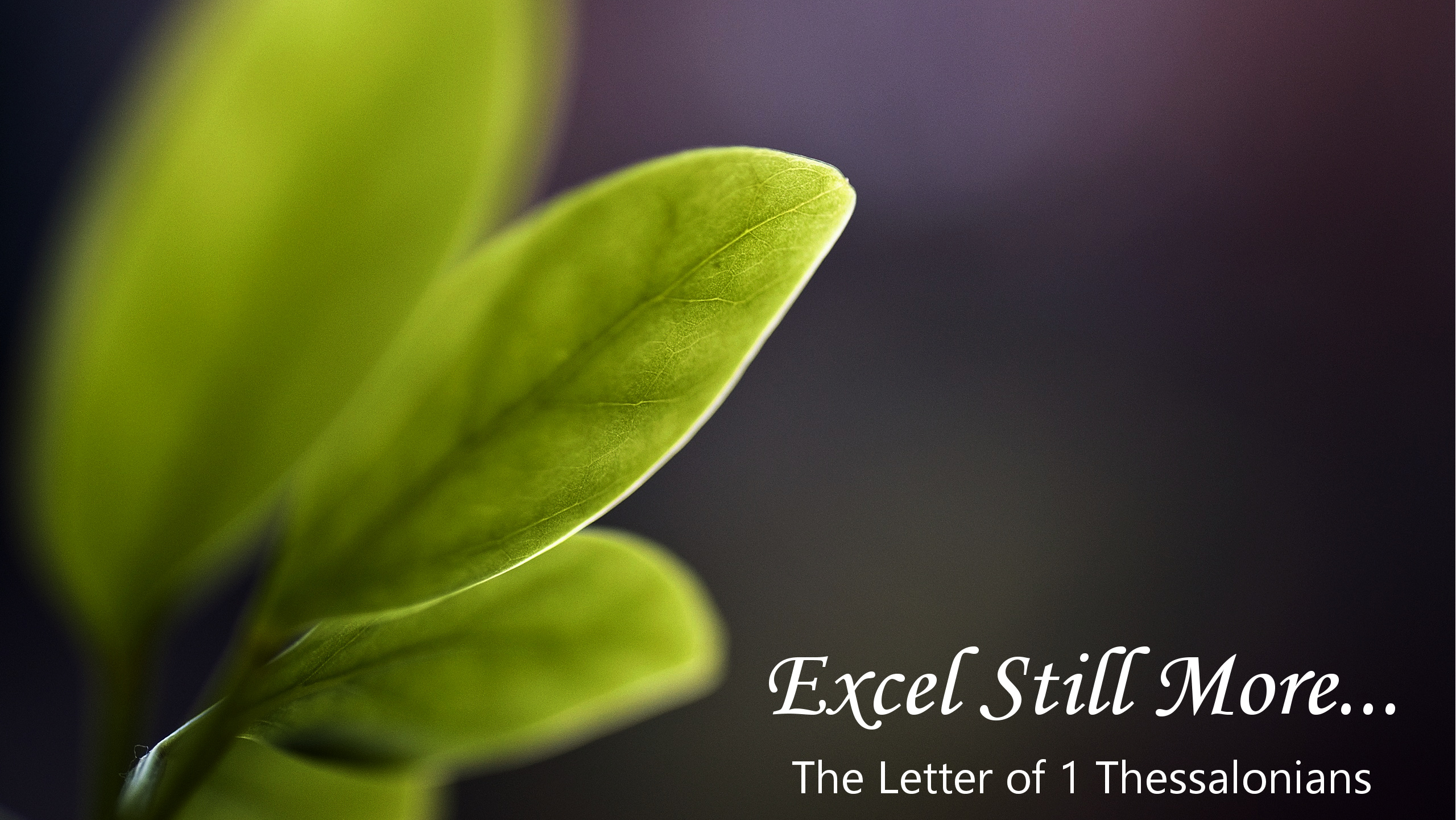 October 24, 2021
The Church’s Relationship to God (Part 1)
1 Thessalonians 5:16-22
1 Thessalonians 5:16-22
16 Rejoice always; 17 pray without ceasing; 18 in everything give thanks; for this is God's will for you in Christ Jesus. 19 Do not quench the Spirit; 20 do not despise prophetic utterances. 21 But examine everything carefully; hold fast to that which is good; 22 abstain from every form of evil.
The Essentials of the Church life
Bible intake
Prayer
Fellowship of the saints
The breaking of bread (Lord’s Supper)
Acts 2:42
They were continually devoting themselves to the apostles' teaching and to fellowship, to the breaking of bread and to prayer.
2 Peter 1:2-10
2 Grace and peace be multiplied to you in the knowledge of God and of Jesus our Lord; 3 seeing that His divine power has GRANTED to us everything pertaining to life and godliness, through the true knowledge of Him who called us by His own glory and excellence. 4 For by these He has granted to us His precious and magnificent promises, so that by them you may become partakers of the divine nature, having escaped the corruption that is in the world by lust. 5 Now for this very reason also, applying all diligence, in your faith supply moral excellence, and in your moral excellence, knowledge, 6 and in your knowledge, self-control, and in your self-control, perseverance, and in your perseverance, godliness, 7 and in your godliness, brotherly kindness, and in your brotherly kindness, love. 8 For if these qualities are yours and are increasing, they render you neither useless nor unfruitful in the true knowledge of our Lord Jesus Christ. 9 For he who lacks these qualities is blind or short-sighted, having forgotten his purification from his former sins. 10 Therefore, brethren, be all the more diligent to make certain about His calling and choosing you; for as long as you practice these things, you will never stumble.
Outline of 1 Thessalonians 5:12-22
The Church’s Relationship to Her Spiritual Leaders (5:12-13)
The Church’s Relationship to One Another (5:14-15)
The Church’s Relationship to God (5:16-22)
Eight Imperatives (“commands”) that relate to a church’s relationship with God:

Rejoice (16)
Pray (17)
Give thanks (18)
Quench not (19)
Despise not (20)
Examine (21a)
Hold fast (21b)
Abstain (22)
Ezekiel 36:26-27
26 Moreover, I will give you a new heart and put a new spirit within you; and I will remove the heart of stone from your flesh and give you a heart of flesh. 27 I will put My Spirit within you and cause you to walk in My statutes, and you will be careful to observe My ordinances.
1 Thessalonians 5:16-18
16 Rejoice always; 17 pray without ceasing; 18 in everything give thanks; for this is God's will for you in Christ Jesus.
The Church’s Relationship with God (5:16-22)
“Rejoice always…” (16)
What does it mean to “rejoice always…”? 
Imperative verb – “chairete” – to rejoice, to be glad, to be of good cheer, to be graced (with good things).
From the noun – “charis” – grace, loveliness, graciousness, gracefulness.
“Rejoice…” - the possessing and practice of genuine joy and  contentment that reveals itself in a person’s attitude and countenance (a more complete definition is coming)
“rejoice always” – literally, “every when”
Roman 12:15
“Rejoice with those who rejoice and weep with those who weep.”
Hebrews 12:11
All discipline for the moment seems not to be joyful, but sorrowful; yet to those who have been trained by it, afterwards it yields the peaceful fruit of righteousness.
Matthew 5:11-12
11 Blessed are you when people insult you and persecute you, and falsely say all kinds of evil against you because of Me. 12 Rejoice and be glad, for your reward in heaven is great; for in the same way they persecuted the prophets who were before you.
Colossians 3:1-4
1 Therefore if you have been raised up with Christ, keep seeking the things above, where Christ is, seated at the right hand of God. 2 Set your mind on the things above, not on the things that are on earth. 3 For you have died and your life is hidden with Christ in God. 4 When Christ, who is our life, is revealed, then you also will be revealed with Him in glory.
Philippians 4:4
Rejoice in the Lord always; again I will say, rejoice!
What does it mean, “to rejoice always…”?
To “rejoice always” is an intentional act of the will and attitude of the heart that seeks contentment, peace, joy, and hope by continually focusing on the person and the promises of Christ rather than the perplexities of one’s circumstances.
Psalm 5
1 Give ear to my words, O Lord, Consider my groaning. 2 Heed the sound of my cry for help, my King and my God, For to You I pray. 3 In the morning, O Lord, You will hear my voice; In the morning I will order my prayer to You and eagerly watch. 4 For You are not a God who takes pleasure in wickedness; No evil dwells with You. 5 The boastful shall not stand before Your eyes; You hate all who do iniquity. 6 You destroy those who speak falsehood; The Lord abhors the man of bloodshed and deceit. 7 But as for me, by Your abundant lovingkindness I will enter Your house, At Your holy temple I will bow in reverence for You. 8 O Lord, lead me in Your righteousness because of my foes; Make Your way straight before me. 9 There is nothing reliable in what they say; Their inward part is destruction itself. Their throat is an open grave; They flatter with their tongue. 10 Hold them guilty, O God; By their own devices let them fall! In the multitude of their transgressions thrust them out, For they are rebellious against You. 11 But let all who take refuge in You be glad, Let them ever sing for joy; And may You shelter them, That those who love Your name may exult in You. 12 For it is You who blesses the righteous man, O Lord, You surround him with favor as with a shield.
Acts 16:25-26
But about midnight Paul and Silas were praying and singing hymns of praise to God, and the prisoners were listening to them; and suddenly there came a great earthquake…
Acts 5:41
So they went on their way from the presence of the Council, rejoicing that they had been considered worthy to suffer shame for His name.
Acts 13:48
When the Gentiles heard this [salvation offered to them], they began rejoicing and glorifying the word of the Lord; and as many as had been appointed to eternal life believed.
Acts 8:39
When they came up out of the water, the Spirit of the Lord snatched Philip away; and the eunuch no longer saw him, but went on his way rejoicing.
Luke 15:10
[Jesus speaking]: “In the same way, I tell you, there is joy in the presence of the angels of God over one sinner who repents.”
Colossians 2:5
For even though I am absent in body, nevertheless I am with you in spirit, rejoicing to see your good discipline and the stability of your faith in Christ.
Psalm 16:7-11 (Legacy Standard Bible)
7 I will bless Yahweh who has counseled me; Indeed, my mind instructs me in the night. 8 I have set Yahweh continually before me; Because He is at my right hand, I will not be shaken. 9 Therefore my heart is glad and my glory rejoices; My flesh also will dwell securely. 10 For You will not forsake my soul to Sheol; You will not give Your Holy One over to see corruption. 11 You will make known to me the path of life; In Your presence is fullness of joy; In Your right hand there are pleasures forever.
What does it mean, “to rejoice always…”?
To “rejoice always” is an intentional act of the will and attitude of the heart that seeks contentment, peace, joy, and hope by continually focusing on the person and the promises of Christ rather than the perplexities of one’s circumstances.
What does it mean, “to rejoice always…”?
To “rejoice always” is to deliberately choose to focus on the Lord and unfathomable riches that are ours in Him rather than to focus on the difficulty of circumstances.
To “rejoice always” is to have a deep-seated confidence in God’s sovereign love and might power on behalf of His own, and in His providential working of all things according to His perfect plan.
To “rejoice always” is to be the regular, predictable pattern of the Christian life. To “rejoice always” is to be the centerpiece of the believer’s outlook.  
To “rejoice always” is the only proper response to the God who has called us out of darkness into His marvelous light (1 Peter 2:9). 
To “rejoice always” is to meditate on the holy and righteous character of God who is always faithful to His chosen (1 Thessalonians 1:4; 5:24) 
To “rejoice always” is to contemplate the redemptive work of Christ on your behalf; a work that comes not on the basis of your own merits or worth, but solely upon the grace, mercy, love, and compassionate pity of God to save you from your sin (Romans 5:1-2, 11)
What does it mean, “to rejoice always…”?
To “rejoice always” is recall that in Christ God has given us every spiritual blessing (Ephesians 1:3)
To “rejoice always” is remember that God is always providentially causing all things together for the good of those who love Him and who are called according to His purpose (Romans 8:28) 
To “rejoice always” is ponder the wondrous reality of our future promise of glory in the presence of the Lord (Psalm 16:8-11; Romans 8:29-30) 
To “rejoice always” is to be in awe that God has spoken to us by His Son in His Word (Hebrews 1:2; Colossians 3:16)
To “rejoice always” is appreciate the Church, the body of Christ, the fellowship of the saints that God Himself has made us a part (1 John 1:1-4)
To “rejoice always” is to be more concerned about the glory of God than avoiding temporal difficulties (Romans 8:18; Hebrews 11:13-16)
1 Thessalonians 5:16 (literal meaning)
“All of you, at all times, be rejoicing and keep on rejoicing, and never stop rejoicing.”
The Church’s Relationship with God (5:16-22)
“Rejoice always…” (16)
What does it mean to “rejoice always…”? 
How can we develop the habit of rejoicing always?
Intentionally focus on the blessings God has freely granted you in Christ (see Ephesians 1:3-14)
Count Your Blessings
When upon life’s billows you are tempest tossed,When you are discouraged, thinking all is lost,Count your many blessings, name them one by one,And it will surprise you what the Lord hath done. Count your blessings, name them one by one,Count your blessings, see what God hath done!Count your blessings, name them one by one,And it will surprise you what the Lord hath done.Are you ever burdened with a load of care?Does the cross seem heavy you are called to bear?Count your many blessings, every doubt will fly,And you will keep singing as the days go by.So, amid the conflict whether great or small,Do not be disheartened, God is over all;Count your many blessings, angels will attend,Help and comfort give you to your journey’s end.
The Church’s Relationship with God (5:16-22)
“Rejoice always…” (16)
What does it mean to “rejoice always…”? 
How can we develop the habit of rejoicing always?
Intentionally focus on the blessings God has freely granted you in Christ (see Ephesians 1:3-14)
Walk by the Spirit, not by the flesh (Galatians 5:16-23)
Sing to the Lord (Psalm 96)
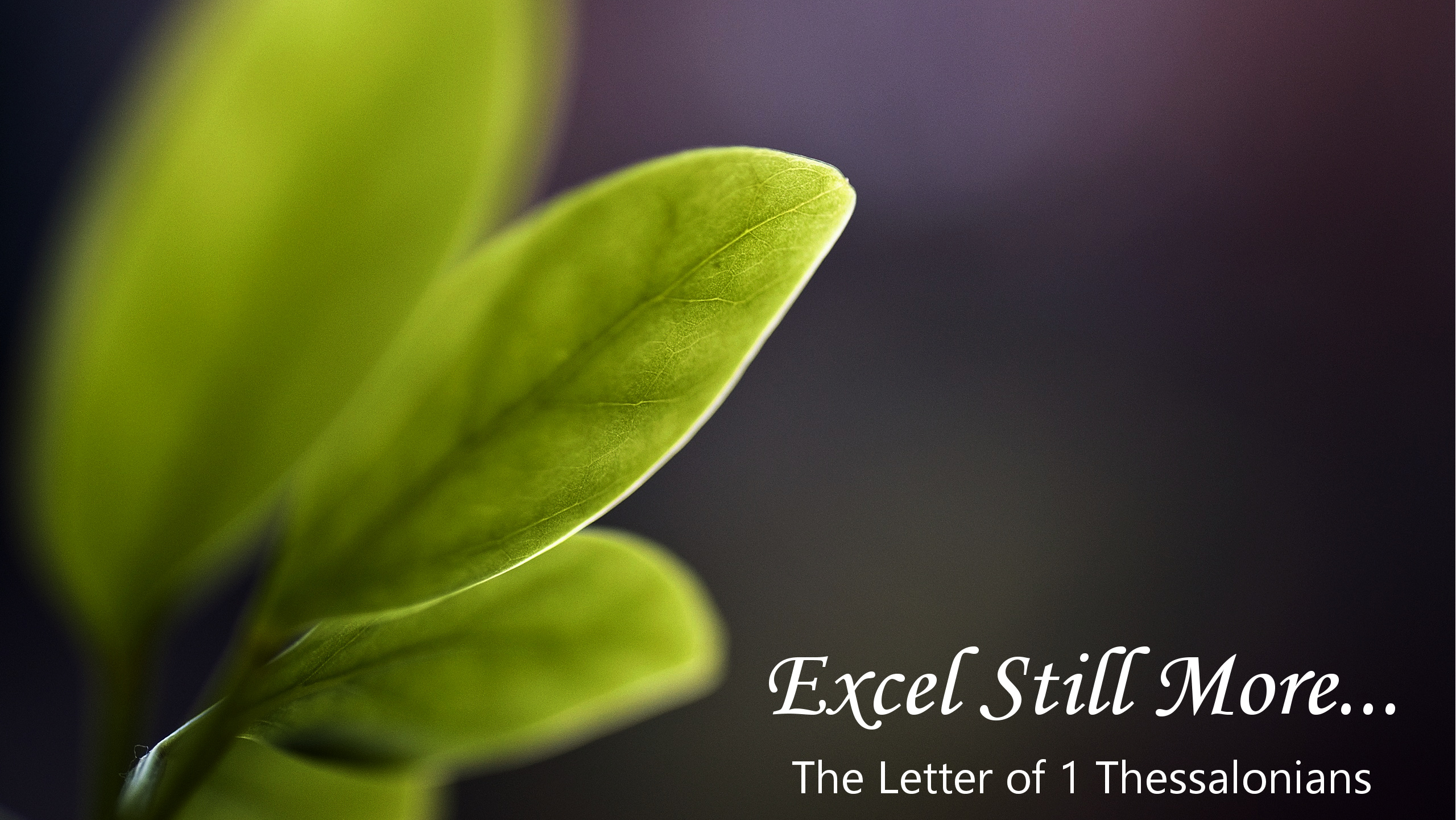 October 24, 2021
The Church’s Relationship to God (Part 1)
1 Thessalonians 5:16-22